BİLİMSEL YÖNTEM VEBİLİMSEL ARAŞTIRMALAR
Doç. Dr. Ender DURUALP
Evrenin veya olayların bir bölümünü konu olarak seçen, deneye dayanan yöntemler ve gerçeklikten yararlanarak sonuç çıkarmaya çalışan düzenli bilgi, ilim. TDK
 
Evreni tanımak, gerçeği bulmaktır.
“Evrenin ya da olayların bir bölümünü konu olarak seçen, deneysel yöntemlere ve gerçekliğe dayanarak yasalar çıkarmaya çalışan düzenli bilgi, ilim.”

“ Kanıtlanmış ve sistemli hale getirilmiş
    bilgiler...”
«Gerçekler hakkında bilimsel yöntemlerle elde edilmiş bilgiler»
Bilimin özellikleri
Bilim mutlak hakikate götürmez.
Herkese açık ve yoklanabilirdir.
Kültürün içinde belli bir yer tutar.
İzafidir (görecelidir). 
Akla ve deneye dayanır.
Olmuşu veya olanı tasvir etme, ilişkileri açıklama ve bunlardan yararlanma imkanı verir.
Bilimin özellikleri
Bilimsel bilgi güvenilirdir; ancak değişmez değildir.
Elde ettiği bilgiler sistemlidir.
Varsayımlara dayanır.
Bilimsel bilgi denetlenebilir.
Tarafsızdır.
Bilim, gelişigüzel veri toplamaz.
Türleri
Toplum (sosyal) bilimler (görelidir)
Doğa bilimleri (fizik, tabiat) (görelidir)
Matematik (mutlaktır)
Bilimsel yöntem
Açık seçik, denetlenebilir, yansız, eleştirici, düzeltici, deneyici, seçici, akla uygun, duyarlığı yüksek, olgusal düzeyde, bilinen en güvenli sorun çözme yöntemi.

Problem çözmek için izlenen düzenli yol.
Bilimsel yöntem
Bir bilim adamının araştırdığı ve karşı karşıya olduğu bir problemdeki bilgi türüne bağlı olarak tanımlayabileceği bir gelişim sürecidir.

Bilimlerin ortaklaşa kullandıkları betimleme ve açıklama yollarını kapsayan bir yanı ile EYLEMSEL diğer yanı ile DÜŞÜNSEL bir süreçtir.
Bilimsel yöntem
Bilimsel Düşünme Yöntemi
(Akla dayanır)
Bilimsel Yöntem
Bilimsel Araştırma Yöntemi
(Araştırmaya dayanır)
Bilim İnsanının Özellikleri
Özgür olmalıdır
Güzel ahlaklı olmalıdır
Dürüst olmalıdır
Pozitif olmalıdır
Gerçekçi olmalıdır
Başkalarını takdir etmesini bilmelidir
İnsaflı olmalıdır
Değişimci olmalıdır
Mantıklı olmalıdır
 Önyargısız olmalıdır
 Tarafsız olmalıdır
12) Eleştirici olmalıdır
13) Seçici olmalıdır
14) Ölçme ve deneye 
       dayanmalıdır
15) Geniş bir hayal ve 
       yorumlama gücüne
       sahip olmalıdır
16) Hazmedilmiş bilgiler 
       vermelidir
17) Taviz vermeden 
       gerçekleri savunmalıdır
18) Evrensel olmalıdır
Bilimsel yöntemin aşamaları
Problemin fark edilmesi
Problemin tanımlanması
Çözüm önerilerinin tahmin edilmesi (neden-sonuç ilişkisinin ifade edildiği hipotezlerin kurulması)
Araştırma yönteminin geliştirilmesi
Verilerin toplanması ve analizi
Karar verme ve yorumlama
Raporlaştırma
Bilimsel yöntem
Olgusal süreç (betimleme): gözlem, deney, ölçme gibi işlemler kullanılır.

Kuramsal süreç (açıklama): hipotez, kuram, yasa ve öngörüyü kullanır.

olarak iki aşamada açıklanır.
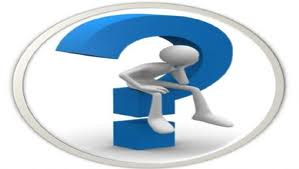 Araştırma
Sorunların çözülmesi sürecine bilimsel yöntemin sistematik olarak uygulanmasıdır. 

Problemlere güvenilir çözümler aramak amacı ile, planlı ve sistemli olarak, verilerin toplanması, analizi, yorumlanarak değerlendirilmesi ve rapor edilmesi sürecidir.

AYDINLANMA SÜRECİDİR.
Sınıflandırılması
Araştırmalar amaçlarına göre;


TEMEL ARAŞTIRMALAR
UYGULAMALI ARAŞTIRMALAR
TEMEL ARAŞTIRMALAR
Amacı varolan bilgiye yenilerini katmaktır.

Örn: Belli bir bölgedeki meydana gelen benzer nitelikte hastalıkların nedenlerini araştırmak, ölüm nedenlerini araştırmak,
Bireylerdeki boy uzunluğu ile ayak büyüklüğü ölçümlerinin yapılarak ilişkilendirilmesi, öğrencilerin zeka düzeyleri ile akademik başarı düzeylerinin ilişkilendirilmesi,
Öğretim yöntemlerindeki farklılaşmanın öğrenmeyi neden etkilediği (deney-kontrol)
UYGULAMALI ARAŞTIRMALAR
Üretilen bilgilerin değerlendirilmesi, problemlerin çözümünü gerçekleştirmeyi amaçlar.
Örn: AR-GE araştırmaları, teknolojinin gelişmesini sağlayan araştırmalar vb.
Temel aldıkları bakış açısına göre,

NİCEL ARAŞTIRMALAR (Tarama, korelasyonel, nedensel karşılaştırma, deneysel, tek denekli, meta-analiz)
NİTEL ARAŞTIRMALAR (Etnografik, tarihi, eylem, olgubilim, kuram oluşturma, durum, anlatı)
Bilimsel araştırmalar düzeylerine göre;

BETİMSEL (Tarama, etnografik, tarihi)
İLİŞKİSEL (Korelasyonel, nedensel karşılaştırma)
MÜDAHELELİ (Deneysel, tek denekli, eylem)
Araştırmanın Temel nitelikleri
Literatürde olmayan yeni bilgi toplar.
Problem çözmeye yönelik yansız ve sistemli bilgi toplar.
Uzmanlık işidir.
Olabildiğince sayısal ifadeler içerir. 
Herkesçe gözlenebilir, sınanabilir verilerdir.
Yorumsuz olmaz.
Başkalarınca tekrarlanabilir. 
Diğer araştırmacılar için başka anlamlar taşır.
Rapor edilen bir çalışma türüdür.
Araştırmanın aşamaları
Literatür taranması
Problemi tanımlama
Soruları/hipotezleri belirleme
Araştırma desenini oluşturma
Örneklemi seçme
Araçları belirleme
Analiz yöntemini belirleme
Veri toplama/uygulama
Verileri analiz etme
Raporlaştırma
Kaynaklar
Büyüköztürk, Ş., Kılıç-Çakmak, E., Akgün, Ö.E., Karadeniz, Ş. ve Demirel, F. (2014). Bilimsel Araştırma Yöntemleri. 16 baskı. Ankara: Pegem Akademi.
Karasar, N. (2011). Bilimsel Araştırma Yöntemi. Ankara: Nobel Akademik.